Health systems effects of EHN Projects Pakistan and SudanAn embedded retrospective case study analysis of Pakistan and Sudan
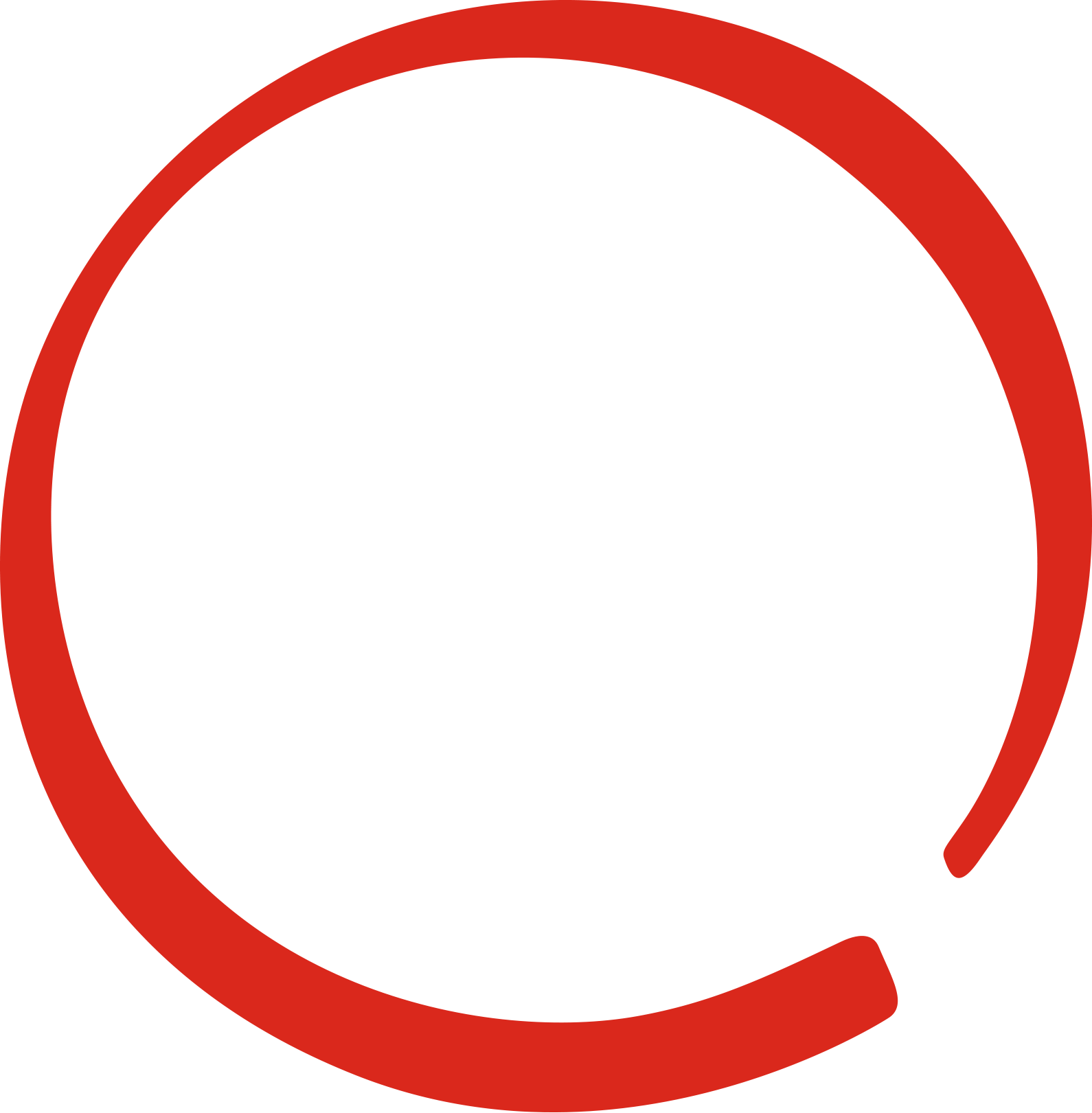 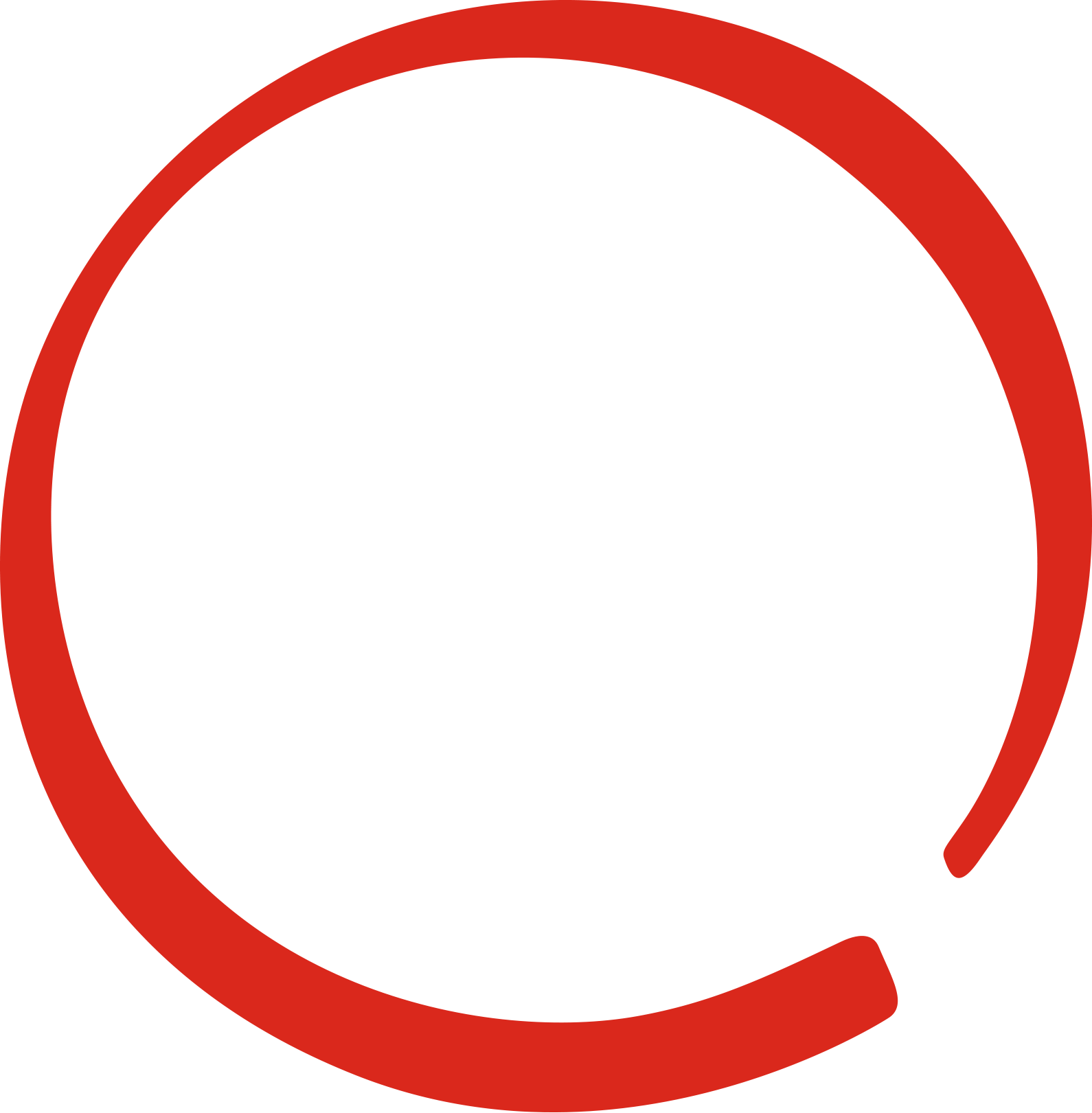 INTRODUCTION
Methods
Context 
Findings 
Conclusion
Health System effects EHN projects
15 Oct 2019
2
Aims of Study
To learn about 
Opportunities taken and opportunities lost for strengthening systems through SC EHN projects 
Sudan and Pakistan over the last 7 years. 
To develop recommendations 
Provide lessons learned and inform global development thinking on improving the strengthening of systems for health-capacity, sustainability, and resilience - while responding to the immediate health needs required in emergencies.
Health System effects EHN projects
15 Oct 2019
3
Introduction
Methods
Systematic, embedded, multiple case study design 
Theory development through a review of the literature
Case selection, 1 project in Pakistan from 2011 to 2018 from the two regions and different emergencies and a number of projects from Sudan from Darfur and S. Kordofan from 2013 to 2018.
Data collection by case, (reviewed 13 documents from Sudan (Darfur & Kordofan and  a number of them from Pakistan) 
Data analysis by case, using a codebook with eight themes, 20 sub-themes, and 19 explanatory propositions  and Nvivo for Sudan and Pakistan
individual case report writing
country case report writing
country case report review and key informant interviews, 
cross-country analysis
Health System effects EHN projects
15 Oct 2019
4
RESULTSCountry contextFindings – country case studiesFindings – cross country analysis
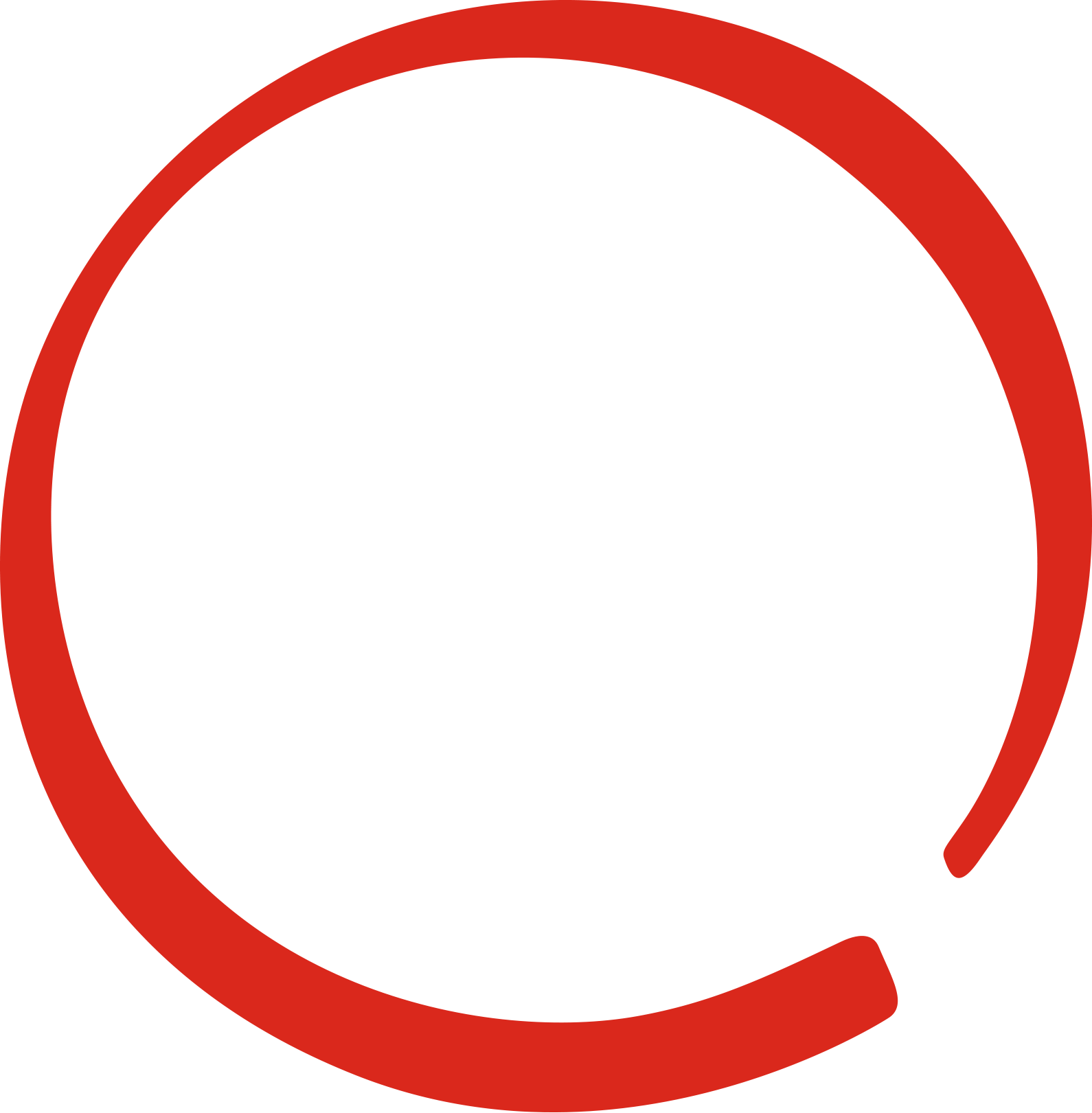 Health System effects EHN projects
15 Oct 2019
5
Country context
Sudan:
Darfur – conflict and unrest 
S Kordofan – political unrest and conflict 
A number of OFDA projects 
Pakistan: 
Afghan refugees in the KPK province. 
IDPs due to floods in the Sindh province 
Funding for Pakistan: $2.9 million (Phase I), $4.6 million (Phase II), and $3.4 million (Phase III).
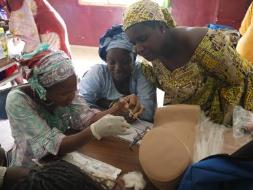 Health System effects EHN projects
15 Oct 2019
6
Emergency Health & Nutrition Projects
EHN projects are heavily determined by:

Externally driven events and crises (political, economic, natural events and disasters)

Multiplicity of actors from donors to implementers

National systems either weak, or lacking coherence, or both

Often large funding, coming in discrete short frames

Focus on life saving interventions
Health System effects EHN projects
15 Oct 2019
7
EHN Case Study Findings
Sudan
Effort to integrate emergency services into the health system are visible:
Health facilities were handed over after upgrade

New health facilities were added to the health system; with added federal budget for these. 

Health facility systems, Capacity building and Task shifting  

Community based platforms
 
MOH ownership of quality service through the system

 Influence on protocol and policy
Health System effects EHN projects
15 Oct 2019
8
EHN Case Study Findings
Pakistan 
Effort to integrate emergency services into the health system are visible:
Health facilities deliberately worked to reach the most difficult to reach – refugees and IDPs 

Health facility systems

Capacity building and Task shifting  

Community engagement 
 
Integration into the PWD / FP2020/ CIP

 Influence on protocol and policy
9
EHN Case Study Analysis
1. EHN project design and reporting 
Project reporting and documentation system is not inclined towards capturing system contributions.

Project designs are always based on life saving interventions – same design continues from a funding phase to another. 


2. EHN projects are implemented with contextual adaptation 

 	Project reporting does not capture the adaptation 
	Processes and learning how activities were implemented are not the focus – 	Reach/ target is the focus
Health System effects ICCM projects
13 May 2019
10
The Binkerhoff Model
Health System effects EHN projects
15 Oct 2019
11
EHN Case Study Analysis
3. MOH (when present) relationships aim to facilitate project implementation and not influence or contribute to the health system
Usually MOH involvement is restricted to sharing information and some involvement at the activity level.

Not much done to ensure participation with an aim to review or strengthen the system


4. Community engagement also aims for project facilitation

 	Community groups and forums are for information sharing and messaging
	Community involvement for decision making is limited
Health System effects IEHN projects
15 Oct 2019
12
Conclusions
There is a need to document processes along the lines of the sub themes and explanatory prepositions to understand details 
Involve further the different stake holders including the community to understand whether the program messages were widely understood and accepted 
Different way of program design and project proposals ???


We CAN Save Lives and strengthen a system!
Health System effects EHN Project
15 Oct 2019
13